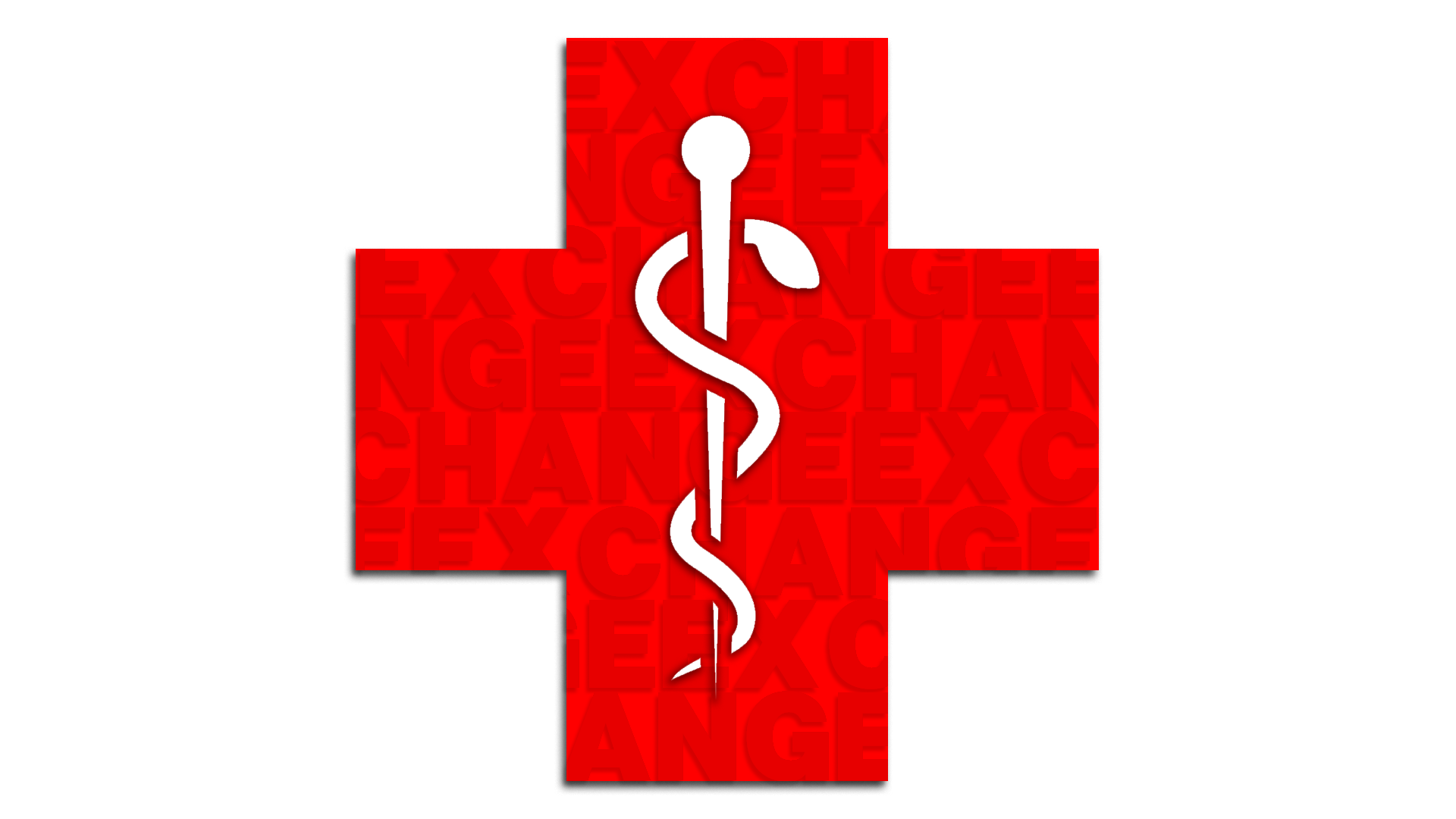 Paul Condemns Pharmacies??
Galatians 5:20, Revelation 9:21, 21:8, 22:15
Revelation 18:23
Pharmakeia – use of substances for beneficial and harmful purposes; or metaphorically referring to the poisoning of the mind through idolatry
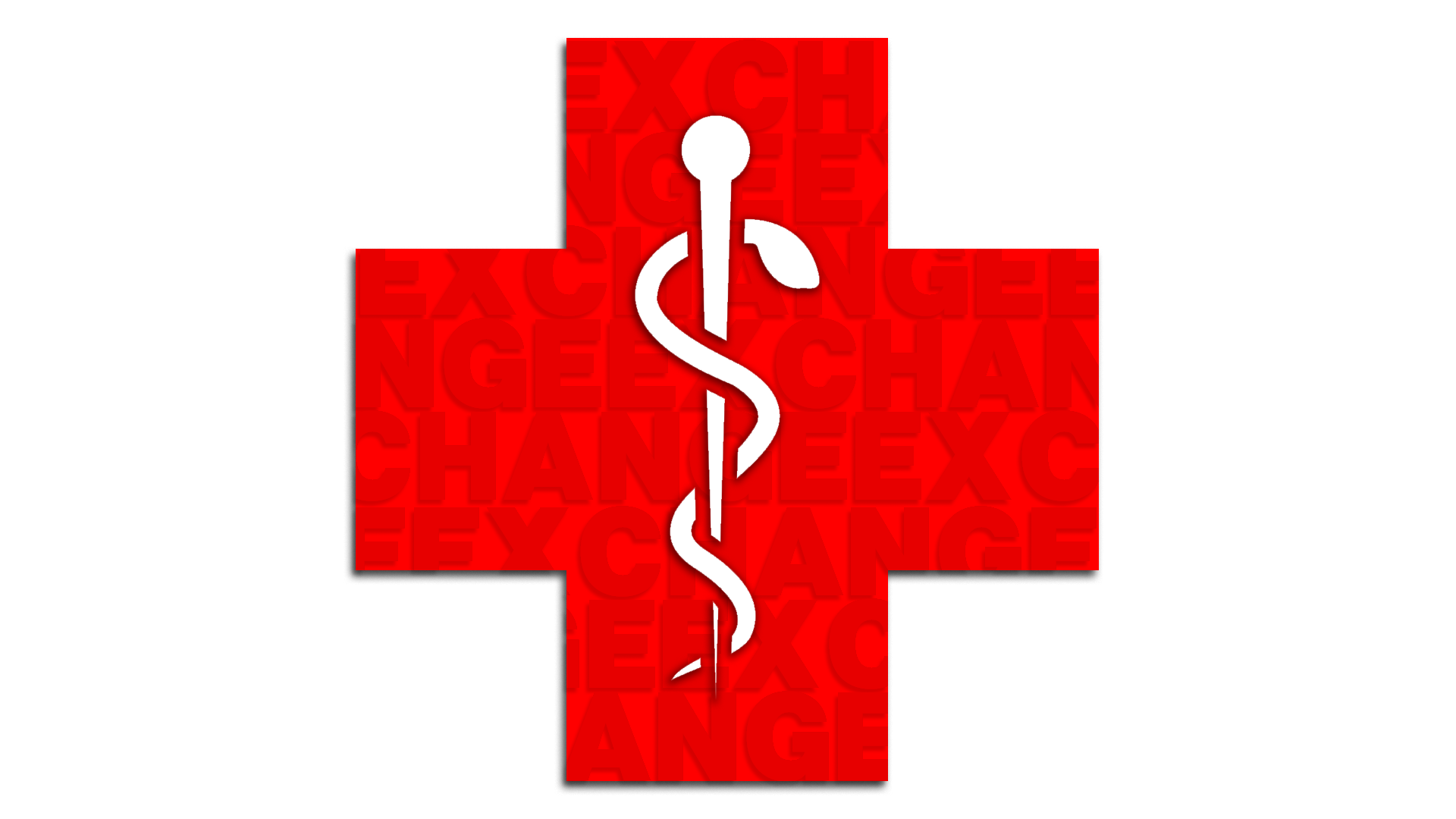 Is Healing Part of God’s Will?
Creation needs healing - Romans 8:18-22
Jesus said the sick need physicians - Matthew 9:12; Mark 2:17
Luke WAS A physician - Colossians 4:14
Paul instructs Timothy to take wine for ailment – I Timothy 5:23
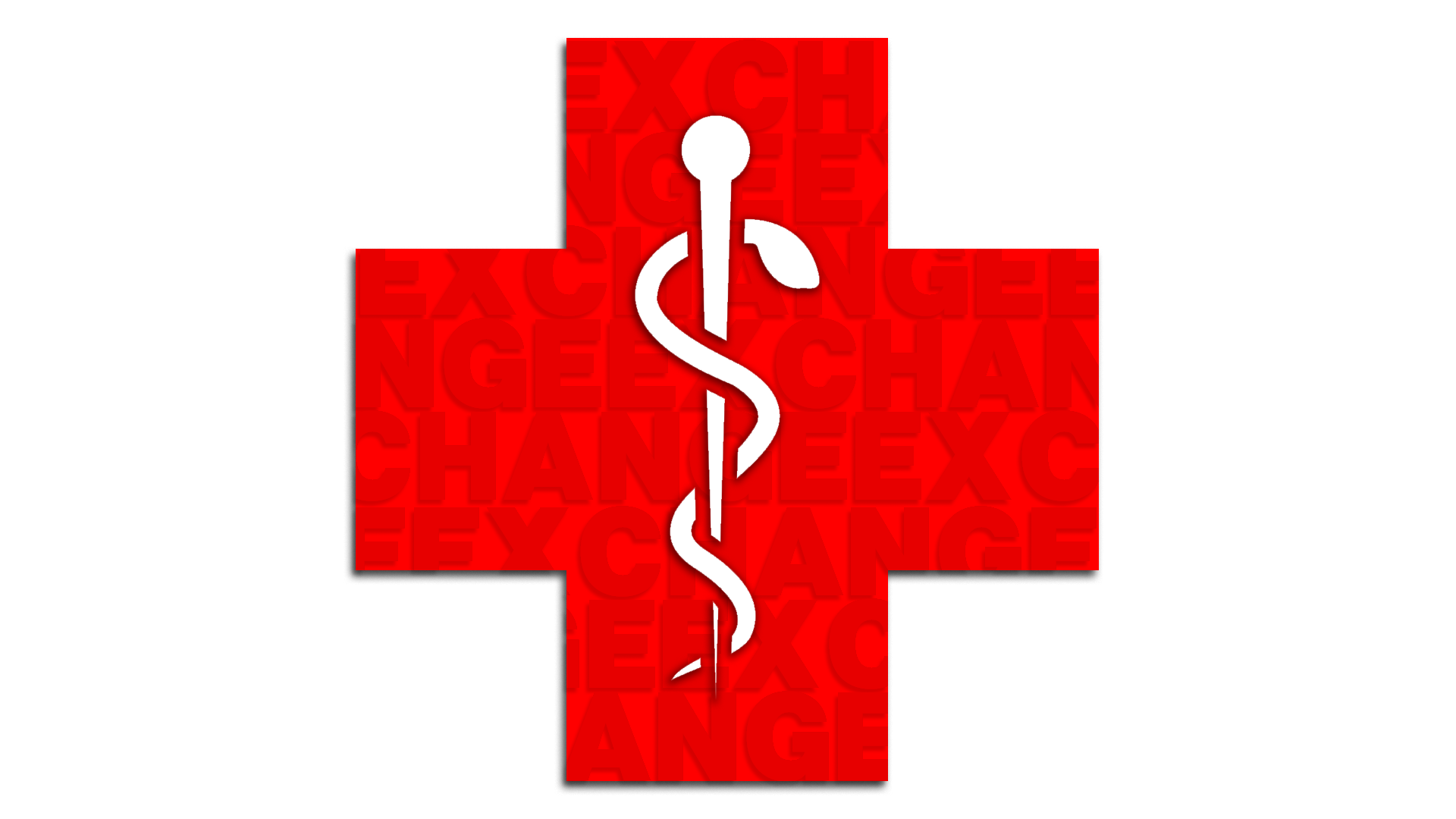 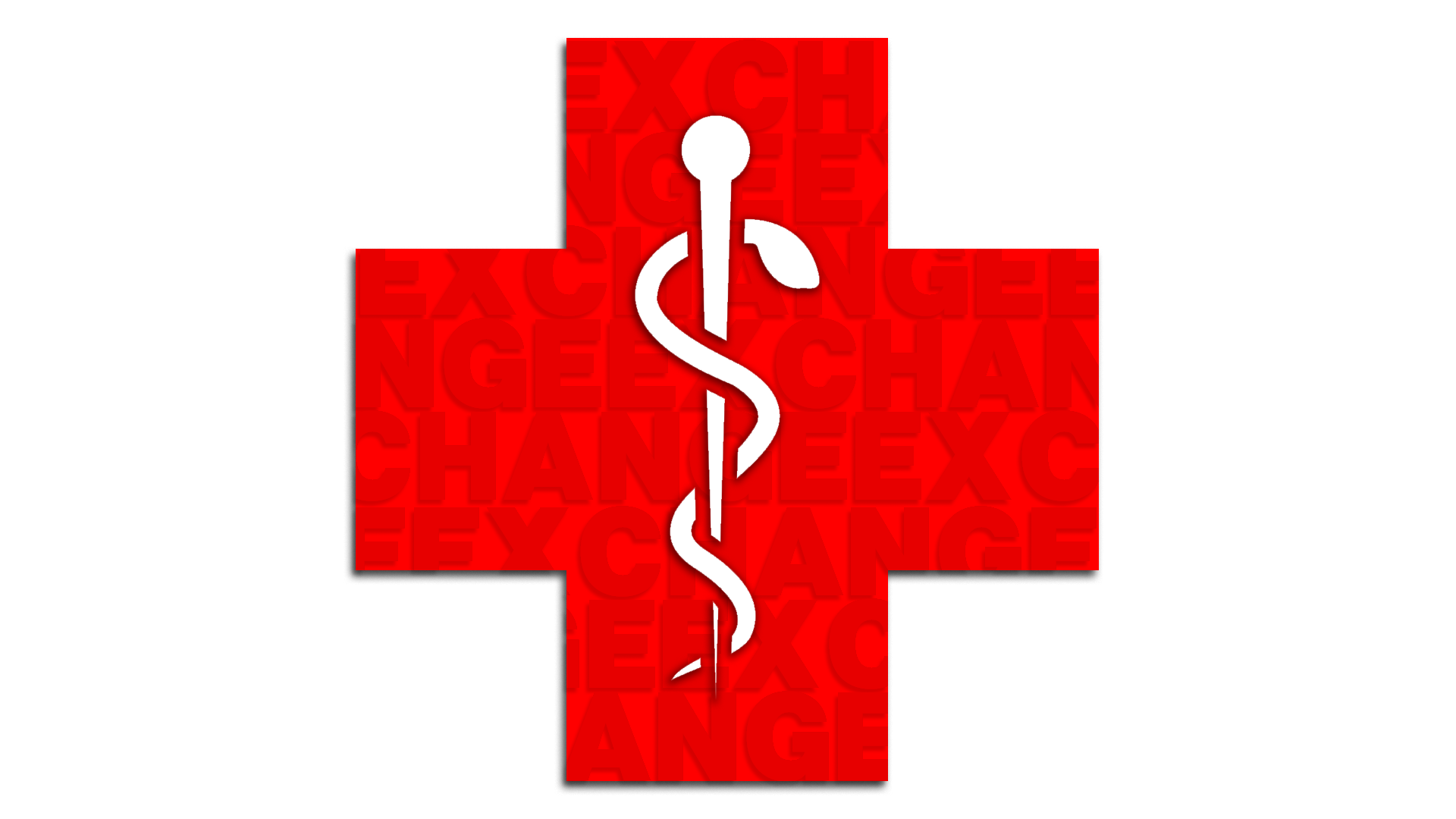 Is HEALTH an END, or a MEANS TO AN END?
Is HEALTH a primary good in your life?
Is HEALTH your possession?
Psalm 20:7
Some boast in chariots and some in horses, But we will boast in the name of the LORD, our God.
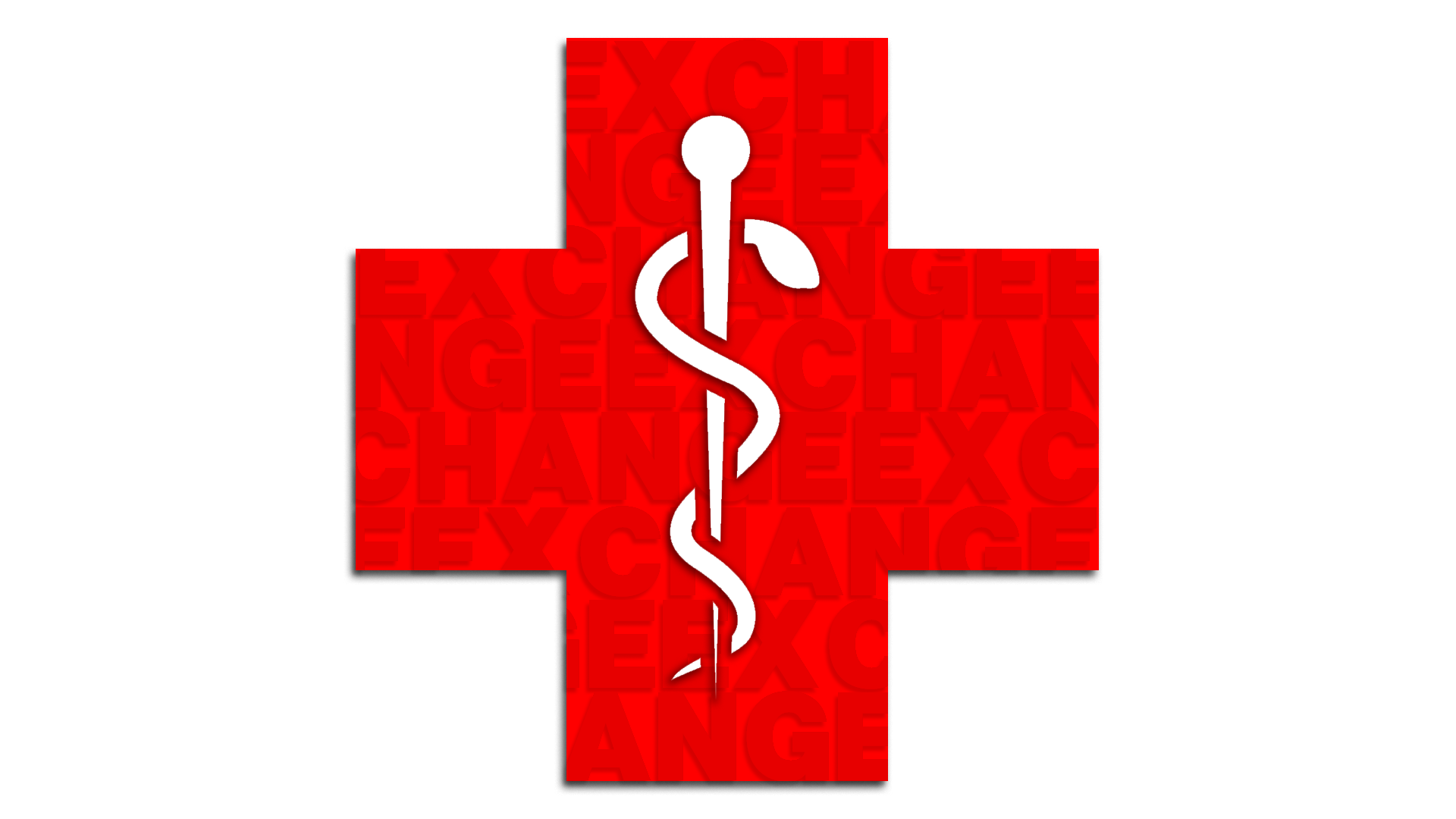 How To Keep God CENTERED In Our Pursuit Of Health
HE is the SOURCE
James 1:17
Every good thing given and every perfect gift is from above, coming down from the Father of lights…
James 5:14
Is anyone among you sick? Then he must call for the elders of the church and they are to pray over him, anointing him with oil in the name of the Lord…
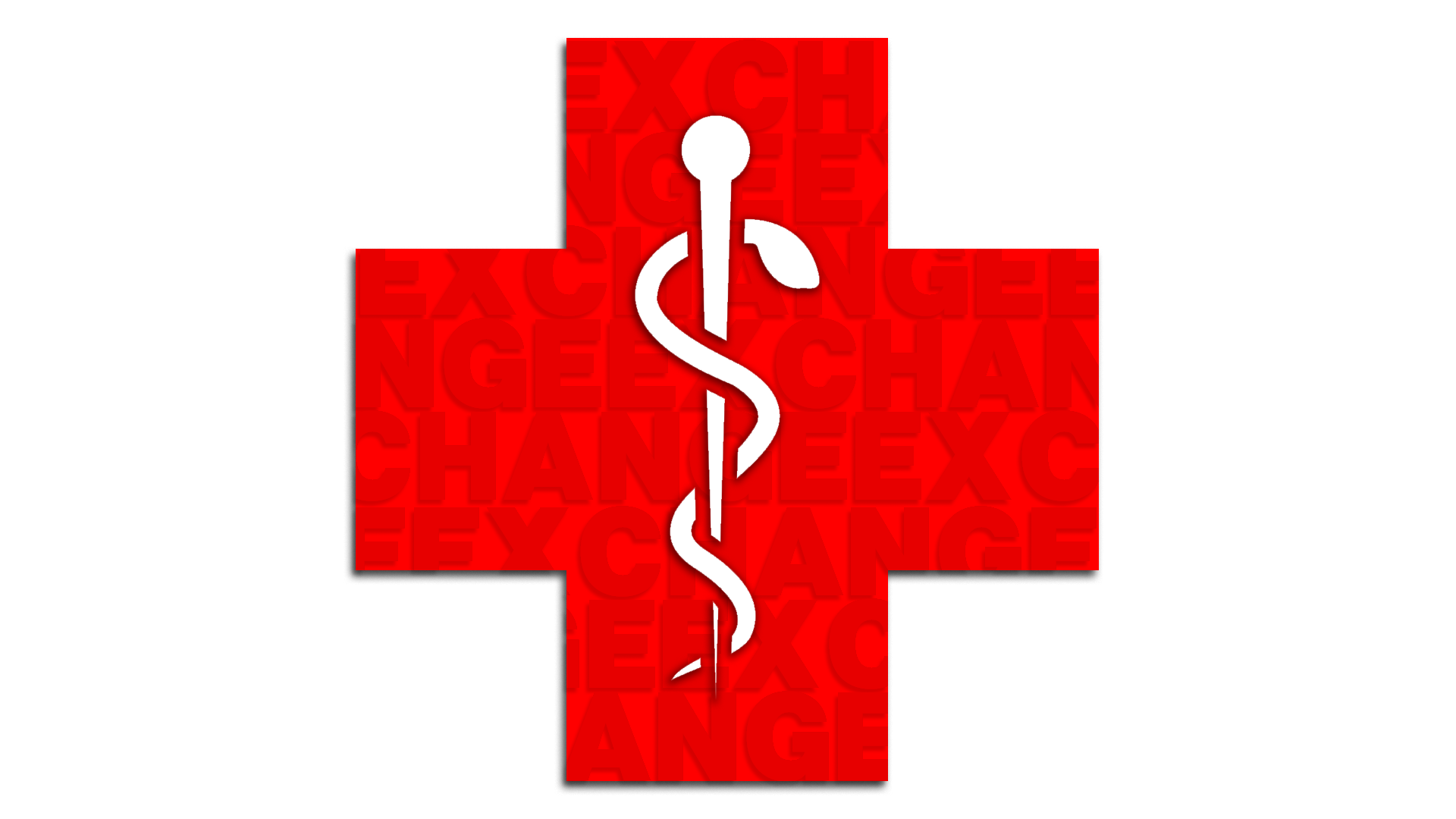 How To Keep God CENTERED In Our Pursuit Of Health
HE is the SOURCE
HE is the PURPOSE
HE is the END
Philippians 1:15-30
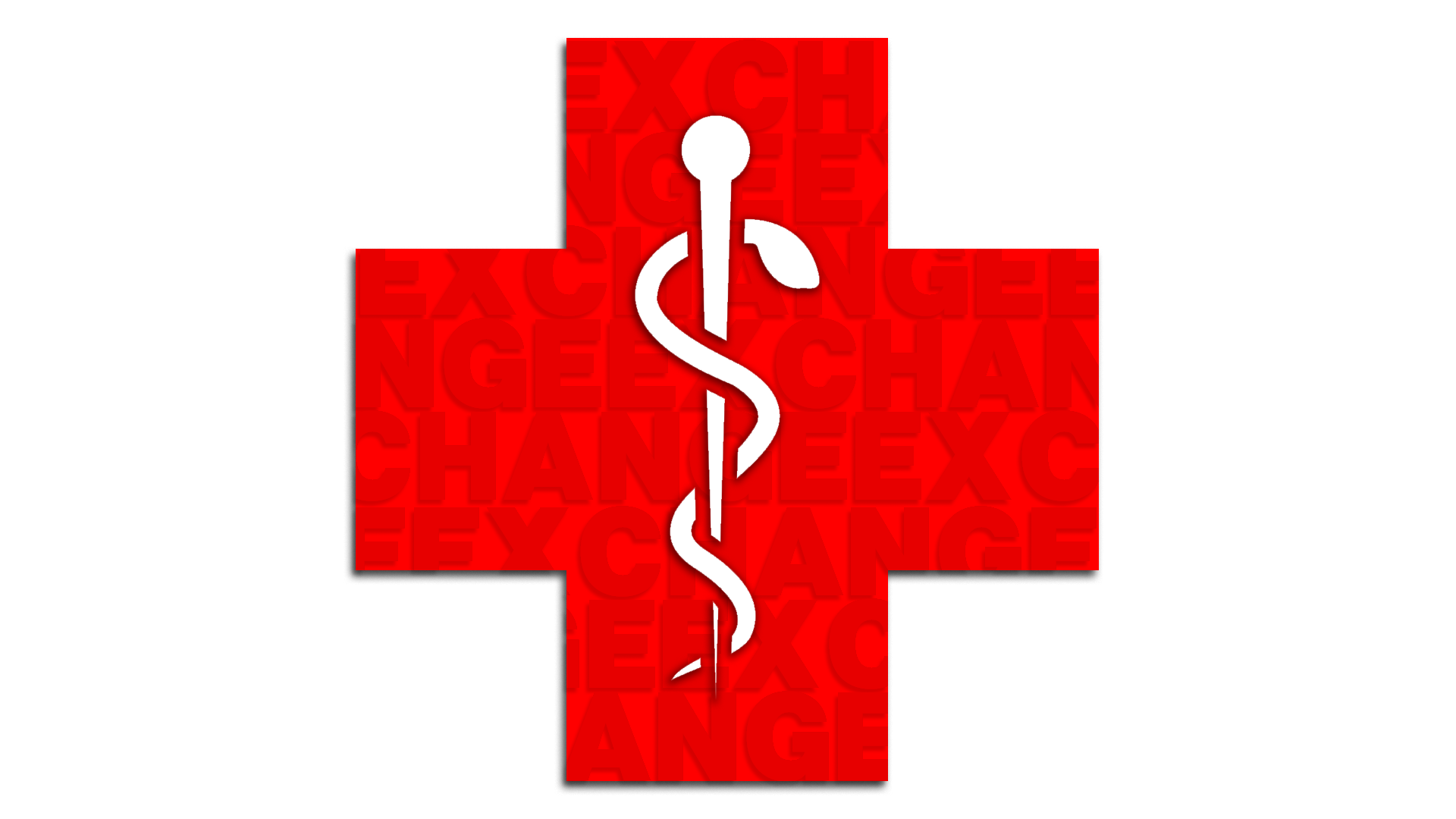